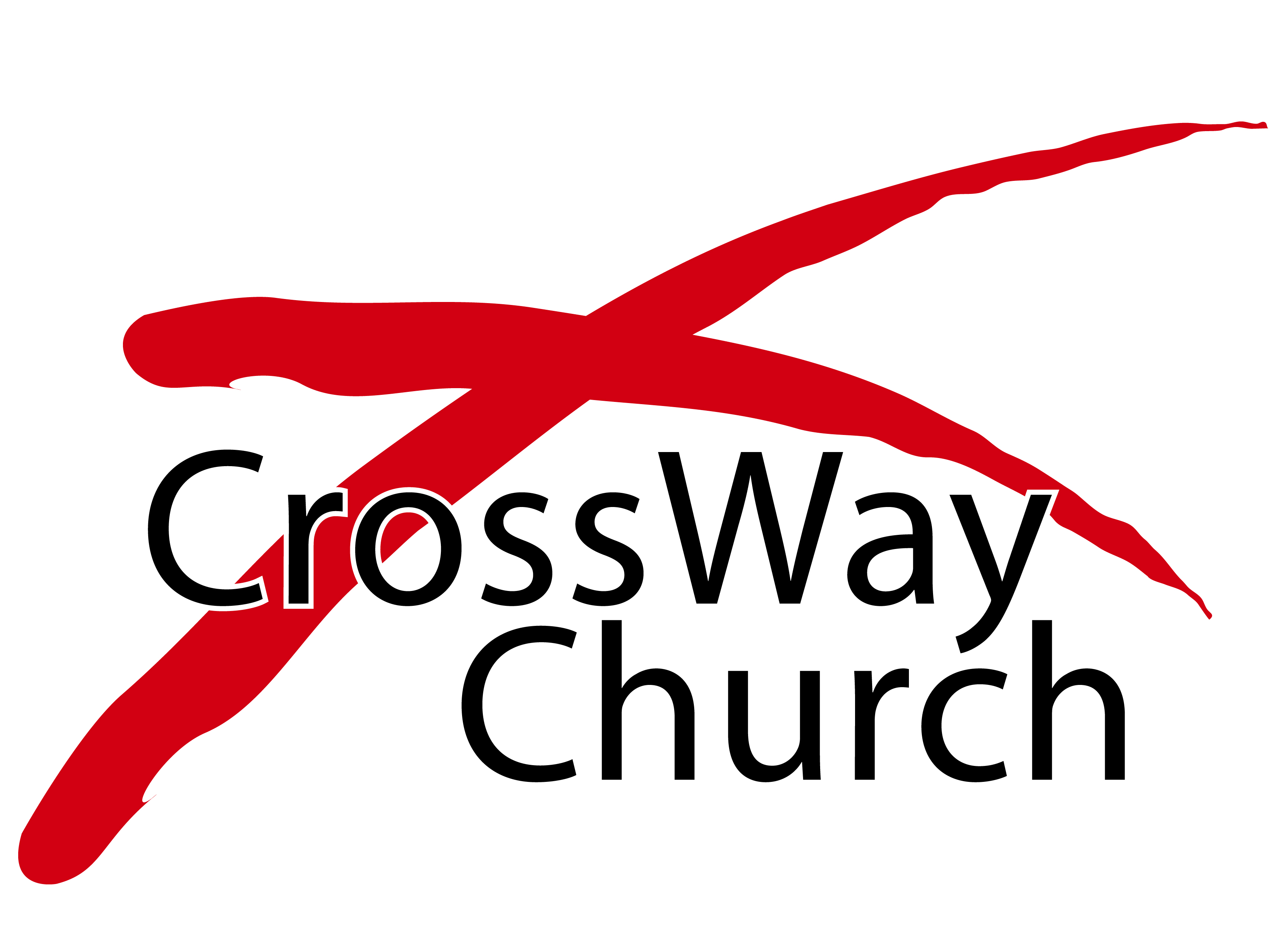 Spiritual Disciplinesas Means of Grace – Part 1
A Special Two-Part Message
Matthew 11:28-30 & Selected Scriptures
© August 23, 2015
Pastor Paul K. Kim
COMMON MISCONCEPTIONS ABOUT SPIRITUAL DISCIPLINES
They are for spiritual giants not for ordinary people like me. 
They are “spiritual,” so somehow their effect must be mysteriously immediate when I practice them.
They are an end in themselves—i.e., they are the signs of my spiritual maturity. 
They are a burdensome duty in which I will always feel guilty.

Joy is the keynote for all the Disciplines. The purpose of the Disciplines is liberation from the stifling slavery to self-interest and fear. When the inner spirit is liberated from all that weighs it down, it can hardly be described as dull drudgery. Singing, dancing, even shouting characterize the Disciplines of the spiritual life!Richard Foster
THE INVITATION: REST BY TAKING A YOKE UPON OURSELVES?
“28 Come to me, all who labor and are heavy laden, and I will give you rest. 29 Take my yoke upon you, and learn from me, for I am gentle and lowly in heart, and you will find rest for your souls. 30 For my yoke is easy, and my burden is light.”Matthew 11:28-30

TO WHOM: “All who labor and are heavy laden”
FOR WHAT: “You will find rest for your souls”
HOW: “Take my yoke upon you and learn from me”
WHY:  “My yoke is easy, and my burden is light”
Yoke means servitude and submission to something or someone.
But, Jesus’ yoke is easy and light as opposed to all other yokes.
Hence, Jesus’ invitation is not to mere believism but to a holistic life of relational discipleship to Jesus as his apprentice/follower. Why?
The Secret of the Easy Yoke
And in this truth lies the secret of the easy yoke: the secret involves living as [Jesus] lived in the entirety of his life—adopting his overall lifestyle. Following “in his steps” cannot be equated with behaving as he did when he was “on the spot.” To live as Christ lived is to live as he did all his life. Our mistake is to think that following Jesus consists in loving our enemies, going the “second mile,” turning the other cheek, suffering patiently and hopefully—while living the rest of our lives just as everyone around us does. This is like the aspiring young baseball players mentioned earlier. It’s a strategy bound to fail and to make the way of Christ “difficult and left untried” . . . The secret of the easy yoke, then, is to learn from Christ how to live our total lives, how to invest all our time and our energies of mind and body as he did. We must learn how to follow his preparations, the disciplines for life in God’s rule that enabled him to receive his Father’s constant and effective support while doing his will. We have to discover how to enter into his disciplines from where we stand today—and no doubt, how to extend and amplify them to suit our needy cases.
— Dallas Willard
THE VISION: WHY WE NEED SPIRITUAL DISCIPLINES AS CHRIST-FOLLOWERS
1)    We need spiritual disciplines because Christian life is not a rowboat or motorboat but a SAILBOAT—living by grace.

8 The wind blows where it wishes, and you hear its sound, but you do not know where it comes from or where it goes. So it is with everyone who is born of the Spirit.”
John 3:8

14 For all who are led by the Spirit of God are sons of God. Romans 8:14
THE VISION: WHY WE NEED SPIRITUAL DISCIPLINES AS CHRIST-FOLLOWERS
1)    We need spiritual disciplines because Christian life is not a rowboat or motorboat but a SAILBOAT—living by grace.

20 I have been crucified with Christ. It is no longer I who live, but Christ who lives in me. And the life I now live in the flesh I live by faith in the Son of God, who lovedme and gave himself for me. 
 Galatians 2:20

Self-effort and self-will eventually lead us to frustration and burnout, not to mention pride when succeeding.
Living by grace doesn’t mean we do NOTHING—our proactive practices led by the Spirit is the pathway to joy and freedom.
THE VISION: WHY WE NEED SPIRITUAL DISCIPLINES AS CHRIST-FOLLOWERS
2)   We need spiritual disciplines because Christian life requires not “trying” but “TRAINING”—for the purpose of godliness.

 Train yourself for godliness.
1 Timothy 4:7b
THE VISION: WHY WE NEED SPIRITUAL DISCIPLINES AS CHRIST-FOLLOWERS
2)   We need spiritual disciplines because Christian life requires not “trying” but “TRAINING”—for the purpose of godliness.

 24 Do you not know that in a race all the runners run,
but only one receives the prize? So run that you may obtain it.
25 Every athlete exercises self-control in all things. They do it to
receive a perishable wreath, but we an imperishable. 26 So I do
not run aimlessly; I do not box as one beating the air. 27 But
I discipline my body and keep it under control, lest after
preaching to others I myself should be disqualified.
1 Corinthians 9:24-27

No one should “try” on the spot to run a marathon; in the same way, we must train ourselves for a godly life in Christ.
Training requires the intentionality of 4D’s—desire, decision, determination, and discipline.
THE VISION: WHY WE NEED SPIRITUAL DISCIPLINES AS CHRIST-FOLLOWERS
3)   We need spiritual disciplines because the vision/goal of our Christian life is CHRISTLIKENESS—by means of grace.

 29 For those whom he foreknew he also predestined to be conformed to the image of his Son, in order that he might be the firstborn among many brothers.  Romans 8:29

18 And we all, with unveiled face, beholding the glory of the Lord, are being transformed into the same image from one degree of glory to another. For this comes from the Lord who is the Spirit.
2 Corinthians 3:18

The goal of the Christian life is not just to go to heaven.
The goal is to see God’s vision for us and to become who God desires to be (i.e., to be more Christlike)!
SO, WHAT NOW?
Begin with a VISION of God for you—ask yourself, “Do I like who I am becoming?”

Arrange your life AROUND some spiritual disciplines through which you can do what you cannot now do by direct effort. 

Train WITH OTHERS—for encouragement and accountability!
THREE PRACTICAL QUESTIONS FOR OUR EVERYDAY LIFE
In what ways are you convinced more of your need to take Jesus’ easy yoke by learning from his overall lifestyle as a Christ-follower?

What is your first step toward having God’s vision of who you are becoming in Christ?

What would it mean for you to live a life of rest and freedom this week through spiritual disciplines as means of grace?
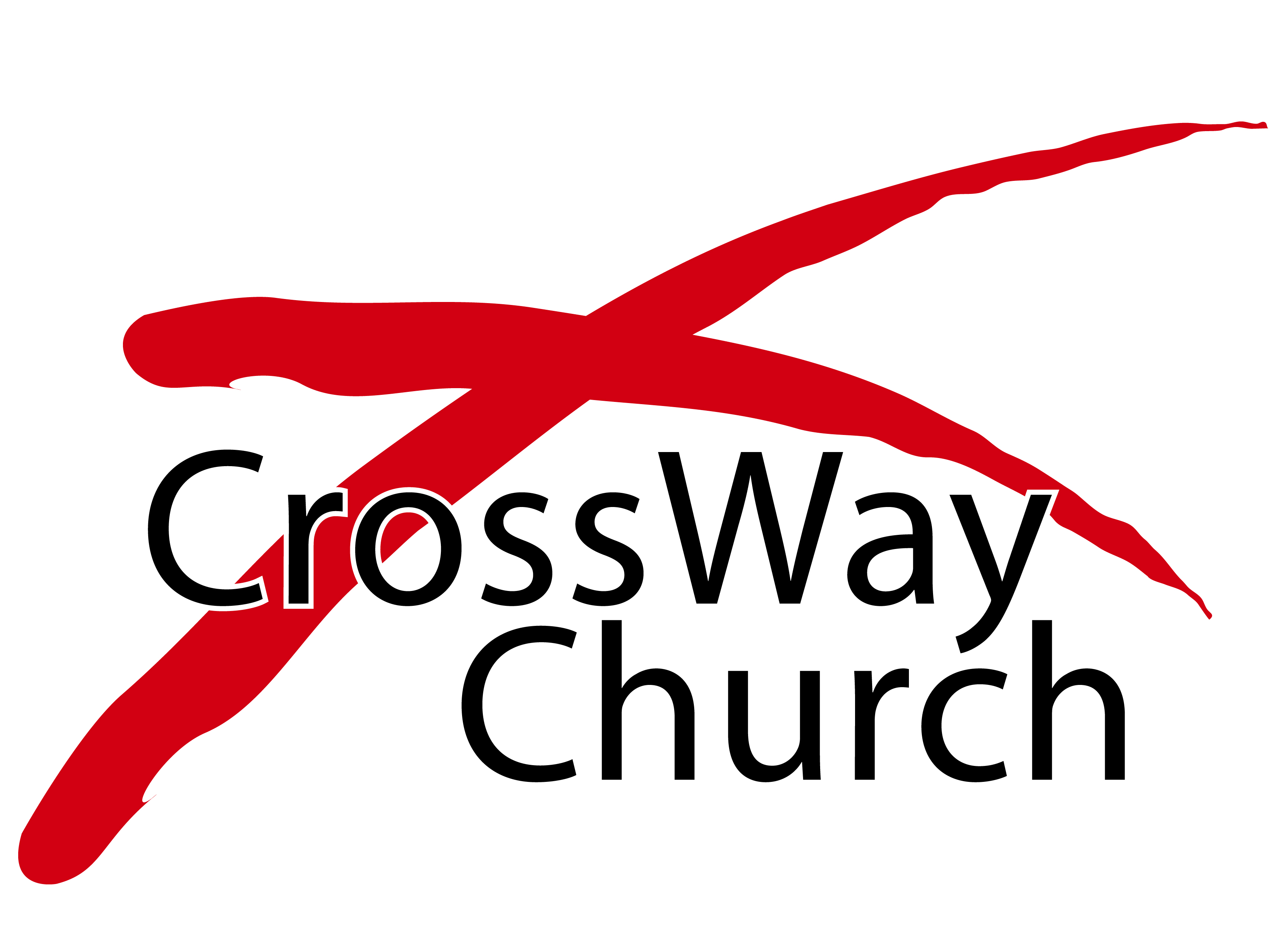